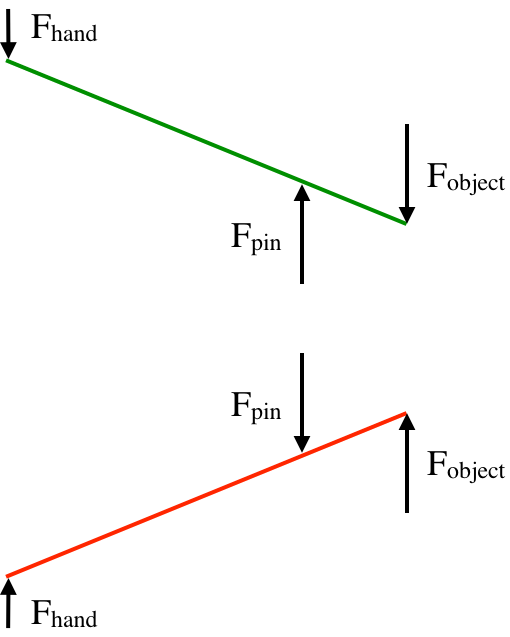 Aaron – 2/6/2016
Lengths are also important here!
It’s unclear what the yellow triangles are, edge loading?
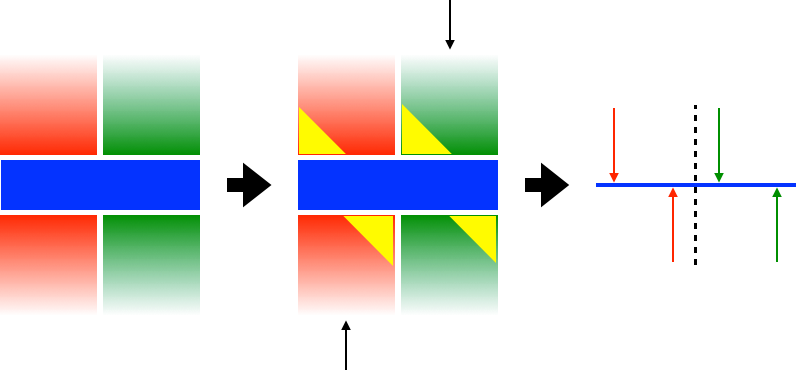 Would be helpful to have forces and length scales labeled
The color coding here is very clear
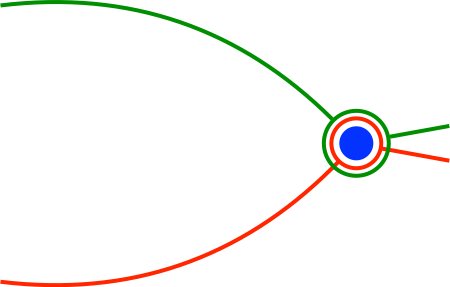 quack
Looks like a really fat hungry duck
The lever arms weren’t defined in the previous images - careful
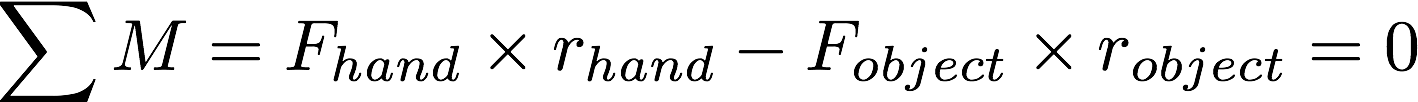 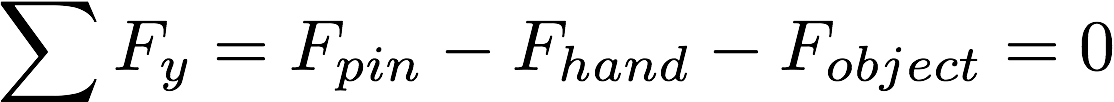 What moment of inertia are you using for modeling? Any particular value of sigma you’re interested in?
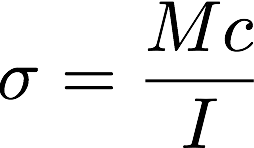 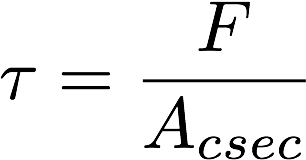